Презентация на тему:
«Дикие животные»
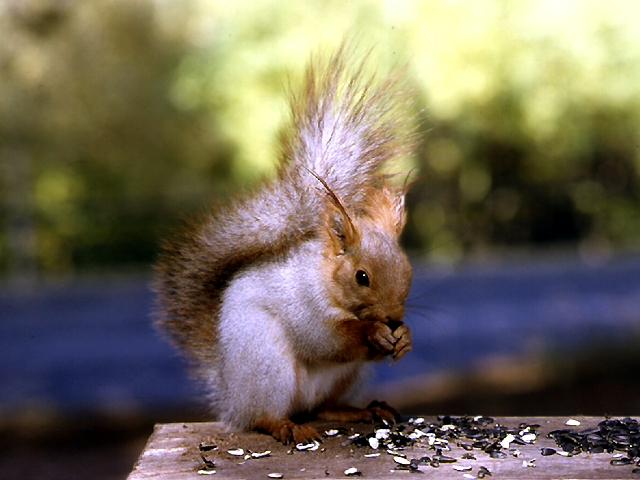 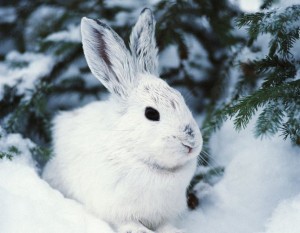 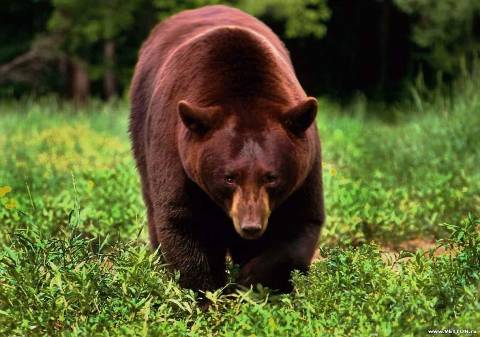 Подготовила воспитатель:Кулакова О.А.
Лежала между ёлками Подушечка с иголками. Тихонечко лежала,
 Потом вдруг убежала.
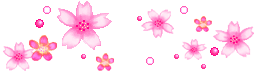 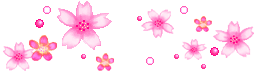 Ёжик
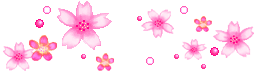 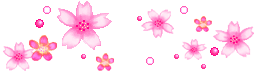 Рыже-огненный комочек, С хвостиком как парашют, По деревьям быстро скачет, Был он там… Теперь уж тут. Быстрый он как стрелочка. Так ведь это…
Белочка
Рыжая плутовка Спряталась под ёлкой. Зайца ждёт хитрюга та. Как зовут её?..
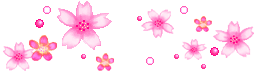 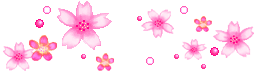 Лиса
Косолапый и большой, Спит в берлоге он зимой. Любит шишки, любит мёд, Ну-ка, кто же назовет?
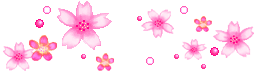 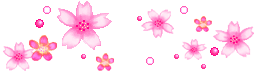 Медведь
Все время по лесу он рыщет, 
Он в кустах кого-то ищет.
 Он из кустов зубами щелк, 
Кто скажите это?
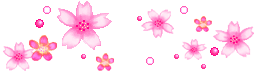 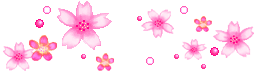 Волк
У него огромный рот,Он зовется…
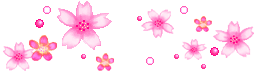 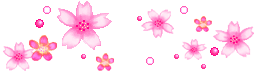 Бегемот
Два горба, копыта, хвост…У него огромный рост!Перед ним толпится люд.Дети, кто же он?
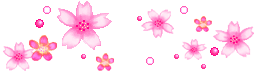 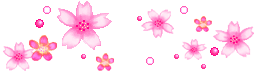 Верблюд
Он большой и добрый знаем,И его за это уважаем.Уши очень уж большие,Лапы сильные такие.Хобот длинный у него,Любим мы сильней всего.Точно знаешь, кто есть он,Дети, это точно…
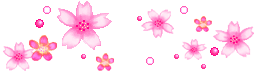 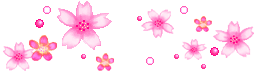 Слон
Очень грозный и отважный,Гривой он мохнатой машет:И рычит, как на распев –Это храбрый, сильный…
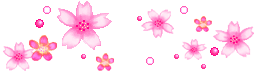 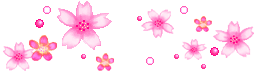 Лев
Он пятнистый великан –Шея длинная, как кран:По сафари ходит «граф»,А зовут его …
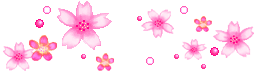 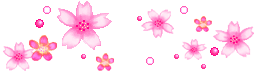 Жираф